Regional Validation Workshop on the use of  
Geographical Information Systems in the energy sector
July 26-28, 2016
Dakar, Senegal
Energy and Rural Electrification Planning 
in (…name of the country...)
(NAME)
(INSTITUTION)
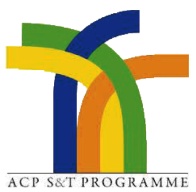 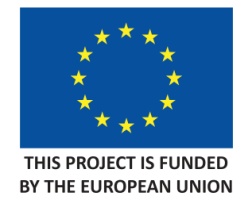 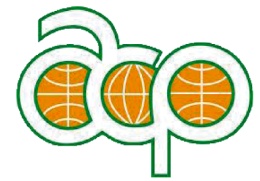 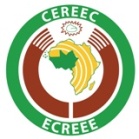 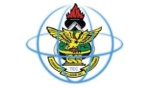 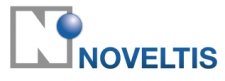 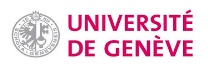 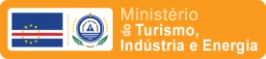 Energy and Rural Electrification Planning in (NAME OF THE COUNTRY)
Question Index- Information
Seven (7) minutes maximum per country. (presentation will be timed) 
Short introduction (1-2 minutes maximum) about energy and rural electrification planning in the country (institutions and agencies in charge, goals, contact persons and roles, etc.)
Energy planning tool: is the energy planning supported by any tool, platform, technology?
GIS implementation: what is the status on the use of GIS for energy planning and rural electrification? Tools, technologies used, agency in charge and contacts, geospatial data collection and validation, challenges?
Energy Information Systems (SIE): has the country established a SIE? Agency in charge and contacts, link to the SIE, structure of the SIE and data collection and validation, etc.
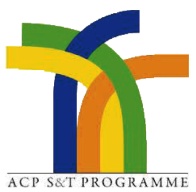 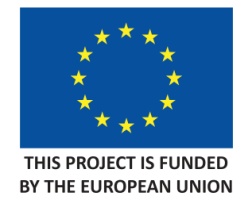 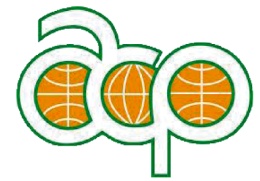 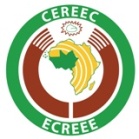 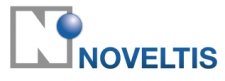 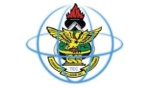 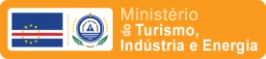 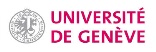 Energy and Rural Electrification Planning in (NAME OF THE COUNTRY)
Title
CONTENTS
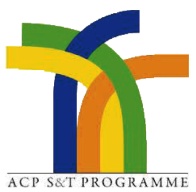 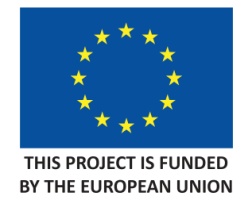 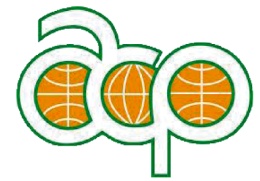 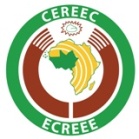 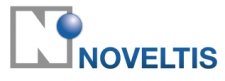 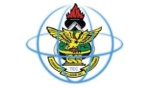 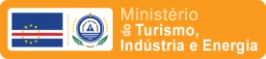 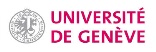 Energy and Rural Electrification Planning in (NAME OF THE COUNTRY)
Title
CONTENTS
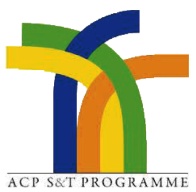 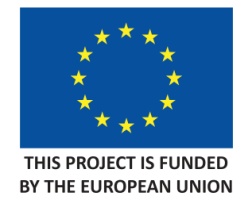 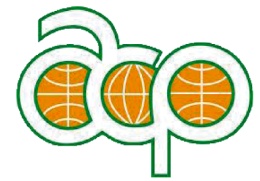 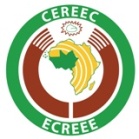 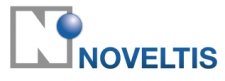 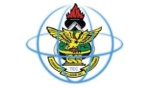 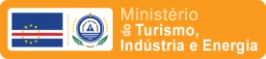 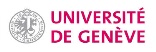 Energy and Rural Electrification Planning in (NAME OF THE COUNTRY)
Title
CONTENTS
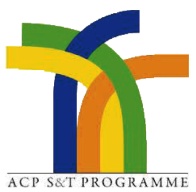 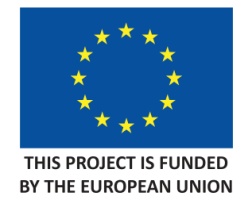 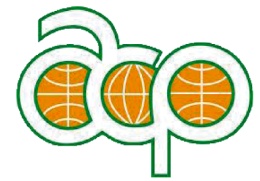 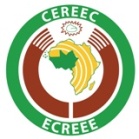 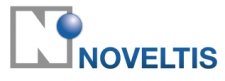 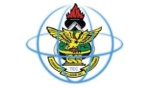 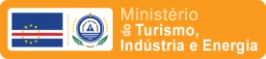 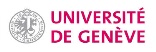 Energy and Rural Electrification Planning in (NAME OF THE COUNTRY)
Thank you

(Name/contact)
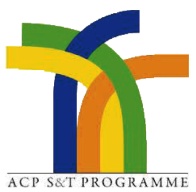 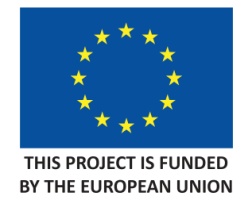 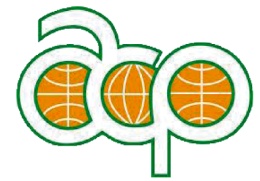 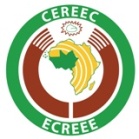 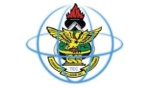 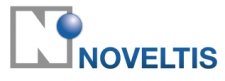 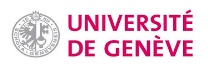 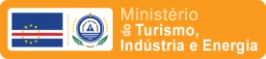